সবাইকে স্বাগতম
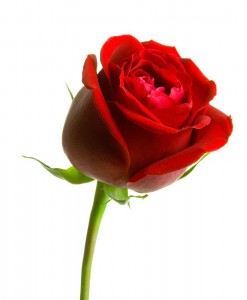 র
মো: জাহিদুল ইসলাম
প্রভাষক
কৃষি শিক্ষা   
নওয়াপাড়া মডেলকলেজ
অভয়নগর ,যশোর
মোবাইলঃ 017১৭-৬৯৯৯৫০
আদর্শ পুকুর
পুকুর নির্বাচনঃ-
*পুকুরটি খোলামেলা পরিবেশে এবৎ বাড়ির আসে পাশে হতে হবে।

*মাটির গুণাগুণ পুকুরের জন্য খুব গুরুত্বপূর্ণ, সাধারণত দো-আঁশ, এঁটেল দো-আঁশ,ও এঁটেল মাটি পুকুরের জন্য ভাল।

*পুকুরের আয়তন কমপক্ষে ১০ শতাংশ হতে হবে।  ৩০  শতাংশ থেকে ১ একর আয়তনের পুকুর মাছ চাষের জন্য বেশি উপযোগী।
  
*পুকুরের গভীরতা ২-৩ মিটার রাখতে হবে। 

*পুকুর পাড়ে বড় গাছ বা ঝোপঝাড় রাখা যাবে না।
পুকুর প্রস্তুতকরণঃ
পাড় ও তলা ঠিক করাঃপুকুরের তলায় কাদা থাকলে তা সরাতে হবে।   
ক্ষতিকর আগাছা দমনঃ কলমি, কচুরিপানা, লতানো গাছ অপসারণ করতে হবে। শিকড়যুক্ত আগাছা থাকলে শিকড়সহ তুলে ফেলতে হবে। 
রাক্ষুসে মাছ অপসারণঃ বোয়াল, শোল, টাকি ইত্যাদি মাছ জাল টেনে অথবা প্রতি শতকে ২০-৩০ গ্রাম রোটেনন বা প্রতি শতকে ৪টি ফসটক্সিন ট্যাবলেট প্রয়োগ করতে হবে।
বাড়ির কাজ
* রাজপুঁটির ২ টি রোগের কারণ ,লক্ষণ ও প্রতিকার লিখে আনবে।
ধন্যবাদ